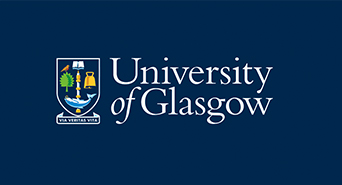 FINANCE ROADMAP TO 2027
Service Excellence
Stewardship and Compliance
Value
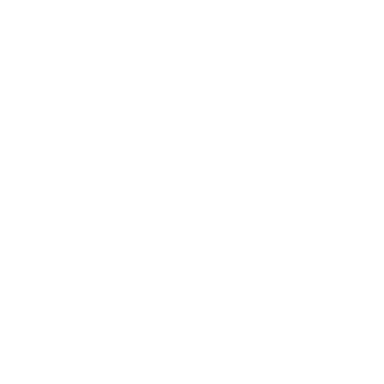 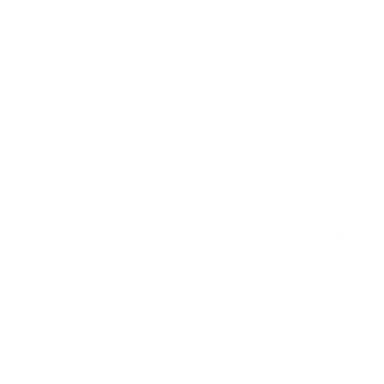 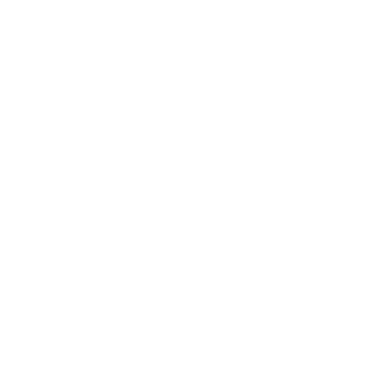 We will continue to develop our financial analysis and insight capability. 
We will continue to develop commercial footprint.
We will continue to support and enable University Strategies.
We will continue to develop our strategic procurement capability.
We will identify and deliver improvements to our processes and infrastructure to deliver efficiency, effectiveness and cost savings
We will continue to engage with our customers to understand and deliver against their requirements.
We will continue to develop our financial framework and cashflow analysis.
We will continue to develop our investment analysis and benefit tracking
We will continue to develop our financial control framework and risk management
Our vision for Finance at the University is to demonstrate a world class service, delivering exceptional value that will enable the University to meet and exceed its strategic goals and remain financially sustainable
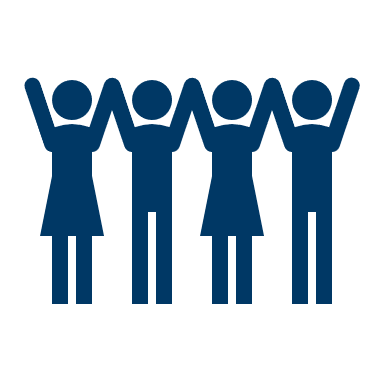 We will demonstrate our commitment to the People First values at every opportunity.  We will inspire, develop and support our teams to help enable delivery of our outcomes
SLIDE 1
JULY 2023: INTERNAL
FY 2023
FY 2023
Build change capability
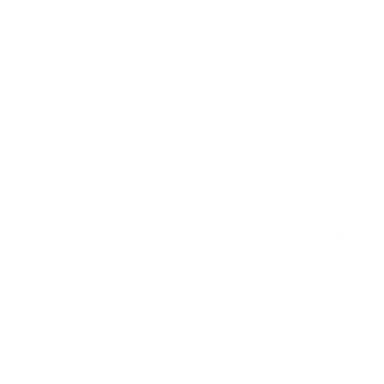 Benchmarking and performance measurement
Continuous improvement/Process improvement
Automation
PTP
Systems/Technology Enhancements
Finance support to strategic initiatives
Develop strategic procurement capability
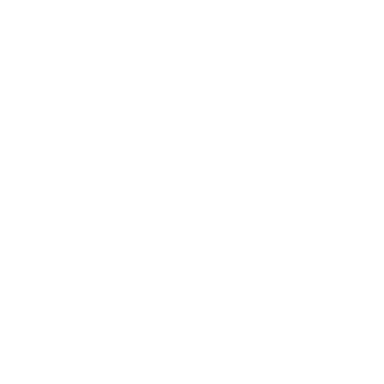 Develop FP&A capability (TM1 & insight, analysis and reporting enhancement)
Large/complex grant funding framework development
Research Costing Framework development/cost allocation
Finance support/training
Embed Commercial team
Recruit Commercial team
Define Commercial function
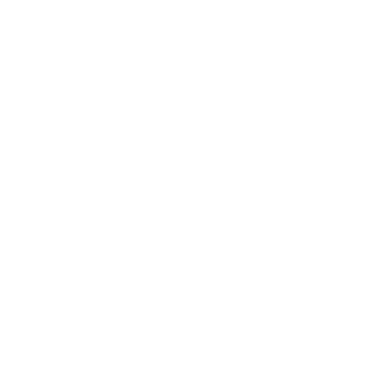 Financial Control Framework
Financial Framework and cash management
Present Strategy Delivery 
Unit to SMG and Court
Investment Framework & set up SDU
Build insight suite of reports
Launch Performance
Management System
Design
Build
Key Risk Indicators development
Risk Management Framework v6
Embed Career Development Pathway
Define & pilot Career Development Pathway
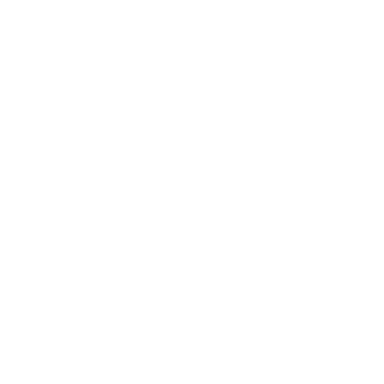 Induction Hub & Finance Functional Onboarding
Define comms strategy
Embed communications strategy
Health and wellbeing
Recruitment